КАТОЛИЧЕСКАЯ  ЦЕРКОВЬ В ХI-XIII вв.Крестовые походы
С.127Сословие - …
Монахи и священники
Светские феодалы
Остальные – крестьяне, ремесленники, горожане
ЦЕРКОВНАЯ ИЕРАРХИЯ
Папа римский
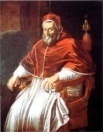 Кардиналы
Архиепископы
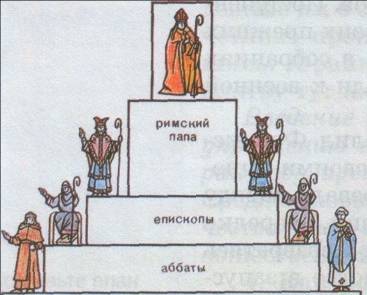 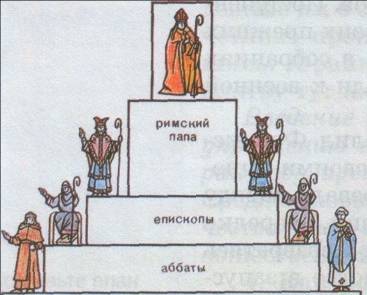 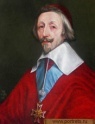 ДУХОВЕНСТВО
Епископы
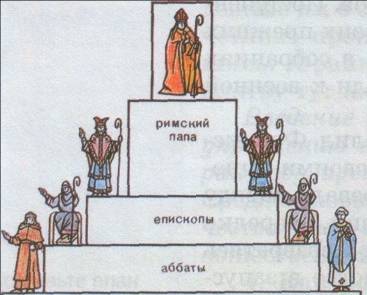 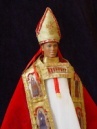 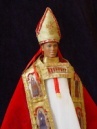 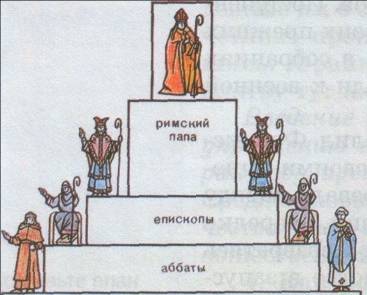 Аббаты
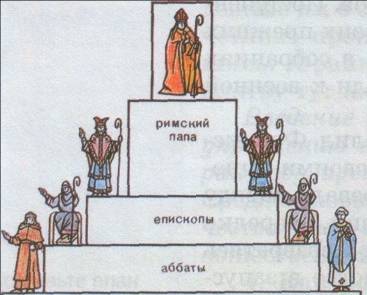 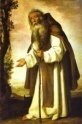 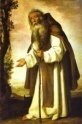 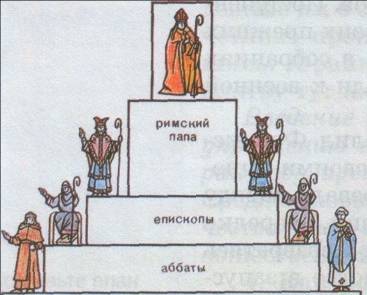 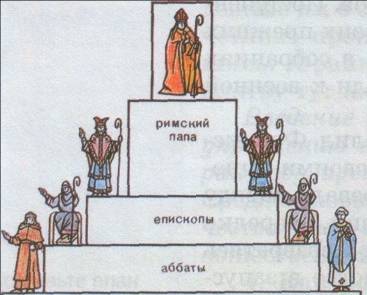 Священники                                                                          Монахи
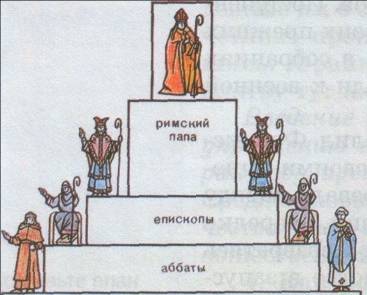 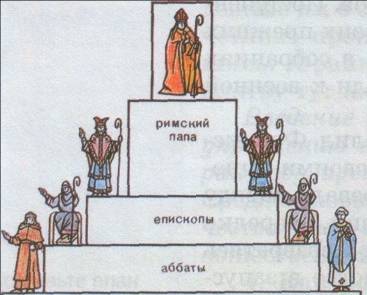 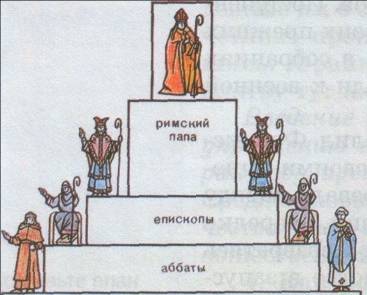 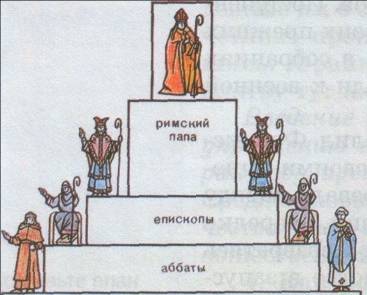 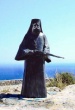 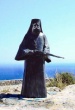 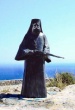 Миряне  -  масса верующих:
феодалы, крестьяне, горожане, ремесленники, торговцы
Индульгенция – грамота об отпущении грехов
Разделение церквей – 1054 г.
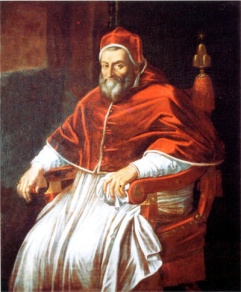 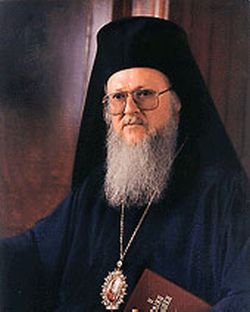 Различия также в обрядах и учениях
Противостояние Григория VII     и    Генриха IV (1056-1106)
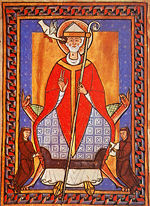 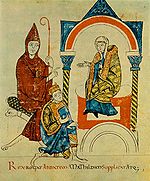 С.130- 131
Еретик - противник господствующего положения церкви
С.133
Инквизиция – суд католической церкви по дедам веры, занимавшиеся преследованием еретиков.  
 Введен в ХIII в.
1232 г. – делами о ереси начал заниматься орден монахов-доминиканцев.
1252 г. – инквизиция добилась права пытать всякого подозреваемого, попавшего в ее руки.
«Признание» своей вины
Отрицание вины
Примирение с церковью, отпущение грехов
Сожжение на костре
Пожизненное заключение либо безболезненное убийство
Монашеские   ордена
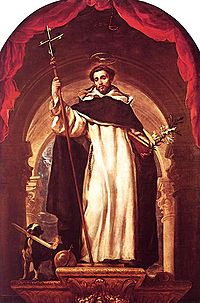 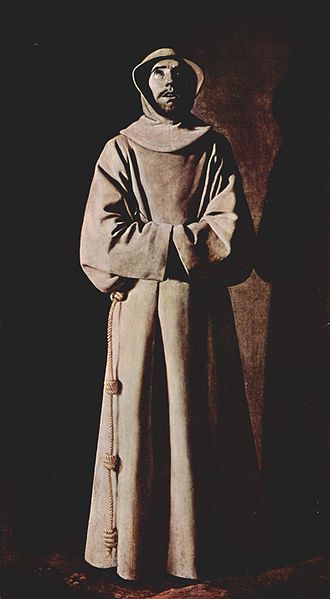 С.134
Св. Доминик
Святой Франциск Ассизский,
основатель католического
нищенствующего монашеского
ордена  францисканцев
Доминик Гусман, основатель 
ордена доминиканцев 
(«псы господни») – католический
Монашеский орден
Крестовый поход – военно-политическое движение западноевропейских феодалов, части горожан и крестьян, осуществленное в форме религиозных войн (под лозунгом освобождения христианских святынь.
Причины крестовых походов:

  Усилившееся расслоение общества, приведшее к резкому отличию богатых от бедных;
  Увеличение материальных потребностей феодалов при сокращении источников их доходов;
  7 голодных лет, эпидемии, стихийные бедствия;
  Резкий рост численности населения при отсутствии земельных фондов в Европе;
  Освободившаяся масса младших феодалов – рыцарей – из-за майората не имеющих средств к существованию;
  Жажда наживы – сказочные богатства Востока;
  Бегство от крепостной зависимости (для бедноты)
  Святая цель – освобождение гроба Господня.
Папа Урбан II
«Всем идущим туда, в случае их кончины, отныне будет отпущение грехов. Пусть выступят против неверных в бой, который должен дать в изобилии трофеи, те люди, которые привыкли воевать против своих единоверцев — христиан... Земля та течёт молоком и мёдом. Да станут ныне воинами те, кто раньше являлся грабителем, сражался против братьев и соплеменников. Кто здесь горестен, там станет богат».
Папа Урбан II благословляет Крестовый поход
Участники походов:

 Короли и крупные феодалы
 Рыцари
 Часть (беднота) крестьян и горожан
 Частично купечество
 Пилигримы (паломники – путешественники-богомольцы).
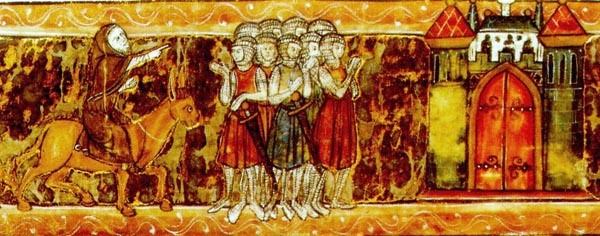 Петр Пустынник во главе крестового похода бедноты указывает путь 
на Иерусалим. 
Книжная миниатюра из рыцарского романа XIII века
К Р Е С Т О Н О С Ц Ы
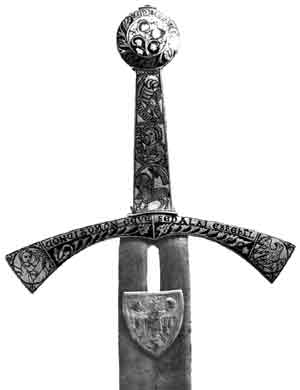 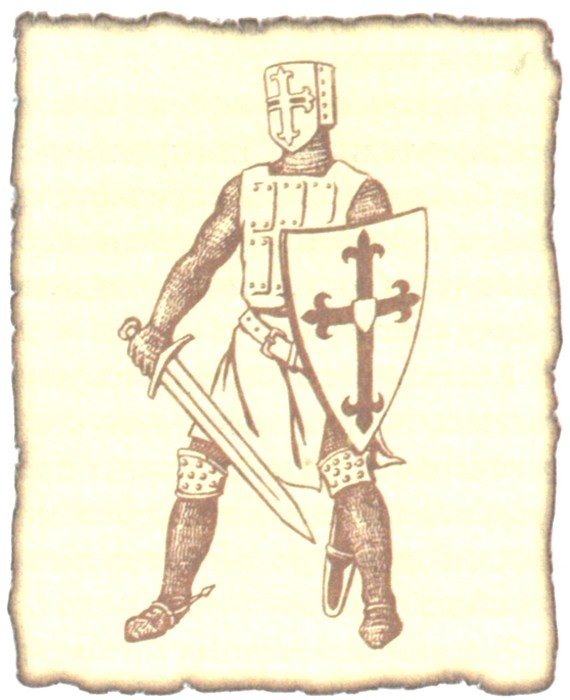 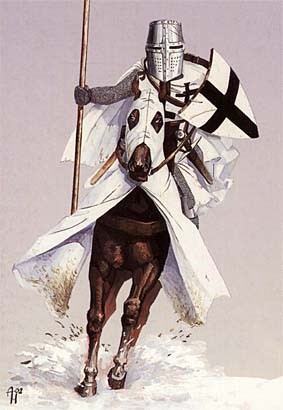 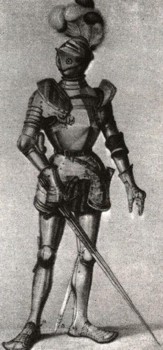 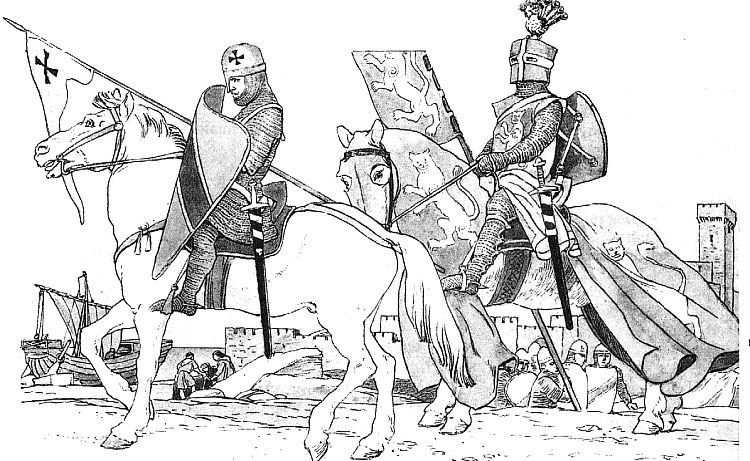 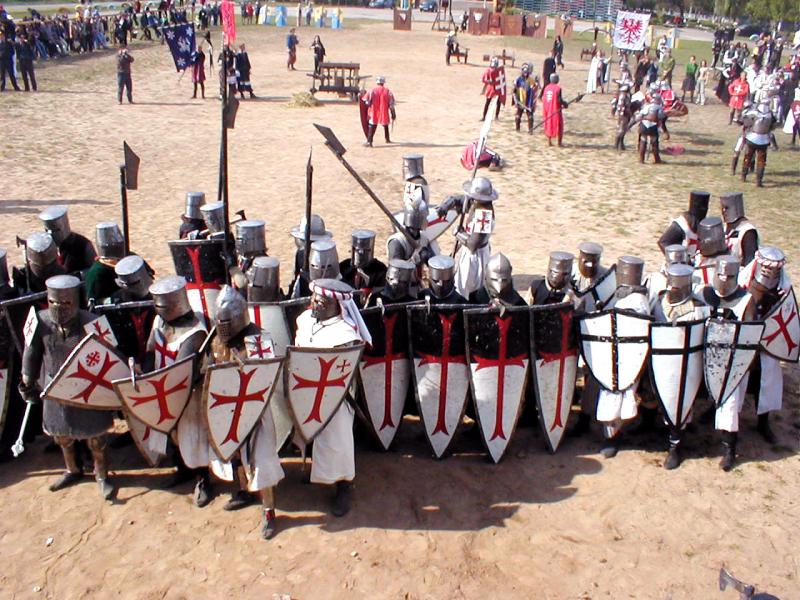 С.149 таблица